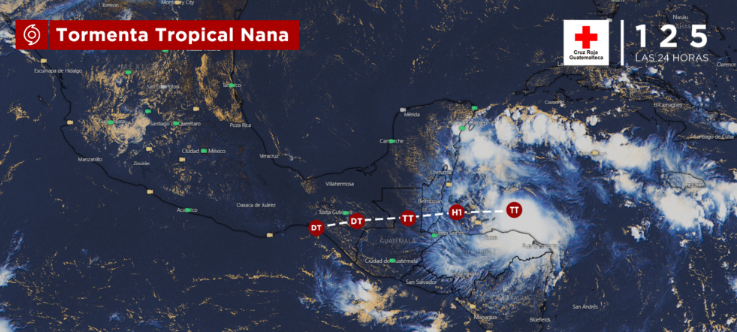 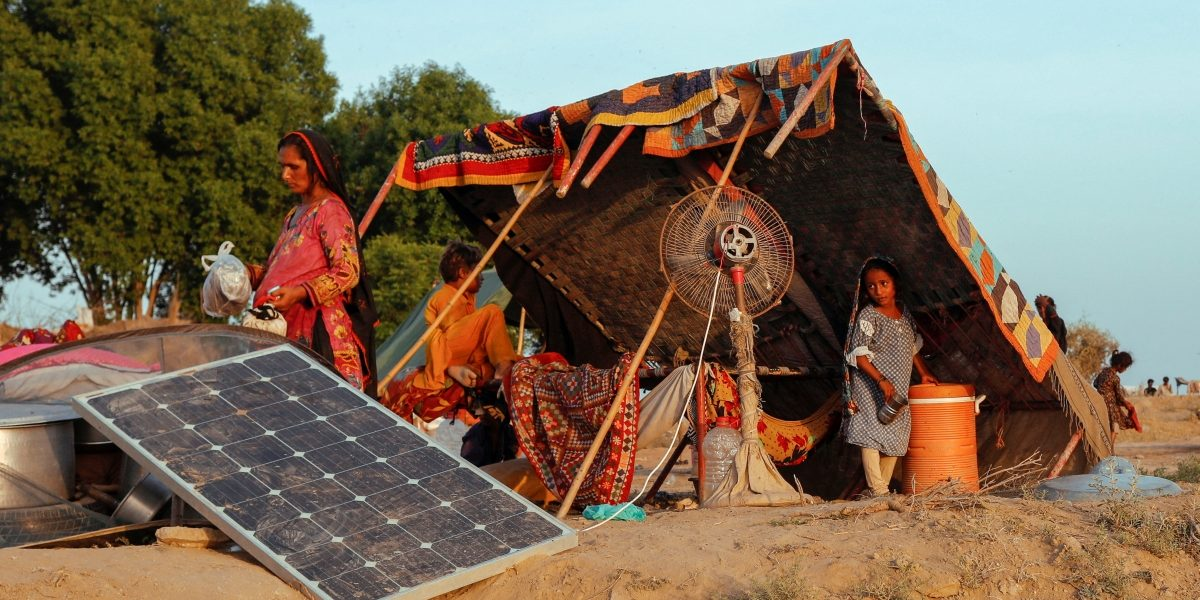 Protección Social 
en Las Américas
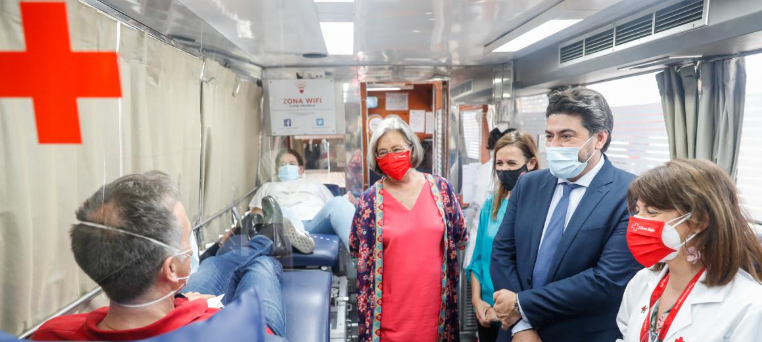 Alexandre Gachoud, Oficial de Protección Social
IFRC Ginebra, alexandre.gachoud@ifrc.org
4 de Junio 2025
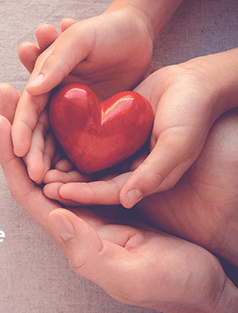 La Protección Social: 
“El conjunto de políticas y programas tendentes a prevenir o proteger a las personas frente a la pobreza, la vulnerabilidad y la exclusión social a lo largo de su ciclo vital, con especial atención a los grupos vulnerables”.
Organizacion Internacional del Trabajo (OIT)
1.
22.


23.
13. 

- 14.
16.
15.
24.
25. 


26.
 

27.
 

28.
 

29.
19.

 
20.


21.
17.


18.
3.
2.
8.
6.
7.
5.
4.
9. 

- 10.


- 11. 


- 12.
Políticas del mercado laboral
Seguros para agricultura/ ganadería
Cooperativa (pesquera, agrícola,…)
Comedor popular / cocina communitaria
Redes de seguridad comunitarias
Servicios de apoyo familiar
Programa de obras públicas
Cambios en la legislación
Servicios sociales
Cuidados en el hogar
Grupo de ahorro y credito
Protección social
Transferencias sociales
Seguridad social
Atención domiciliaria
Cocina comunitaria
Banco de granos/semillas
Asistencia social
Contributiva
Dinero por trabajo
Seguro sanitario
Club juvenil
No contributiva
Pensiones de mayores
[Speaker Notes: Ejercicio]
1. Protección social
Pasivas
3. Contributiva
2. No contributiva
8. Redes de protección comunitarios
6. Seguridad social
7. Políticas e intervenciones en el mercado laboral
5. Servicios sociales
4. Asistencia social
Activas

22.Formación profesional


23. Servicios de búsqueda de empleo
13. Programa de obras públicas

14. Dinero por trabajo
9.Transferencias sociales

10. Transferencias de efectivo


11. Cupones


12. Transferencias 
en especie
15.Exenciones de tasas
Para la salud básica / educación
16.Subven-
ciones
24. Cambios en la legislación (ej: salario mínimo, condiciones de trabajo seguras)
25. Grupo de ahorro y credito


26. Cocina comunitaria


27. Banco de granos/semillas


28. Cooperativa (pesquera, agrícola,…)


29. Club juvenil
19. Seguro sanitario


20. Seguro climático (agricultura/ ganadería)


21. Pensiones de mayores
17.Servicios de apoyo familiar


18.Cuidados en el hogar
SELLECCIONE LOS 2 TEMAS QUE TE GUSTARIA EXPLORAR:
1. Vincular PTM y asistencia social
2. Acción anticipatoria y protección social, incl. DREF, seguro climático
3. Redes de protección comunitarios/protección social comunitaria
4. Salud y protección social, incl. seguros sanitarios
5. Colaborar con las autoridades/Ministerios (diplomacia humanitaria, defensa para la protección social,...)
6. Protección social y cambio climático, incl. Contribución Determinada a nivel Nacional (NDCs), Pérdidas y Daños...
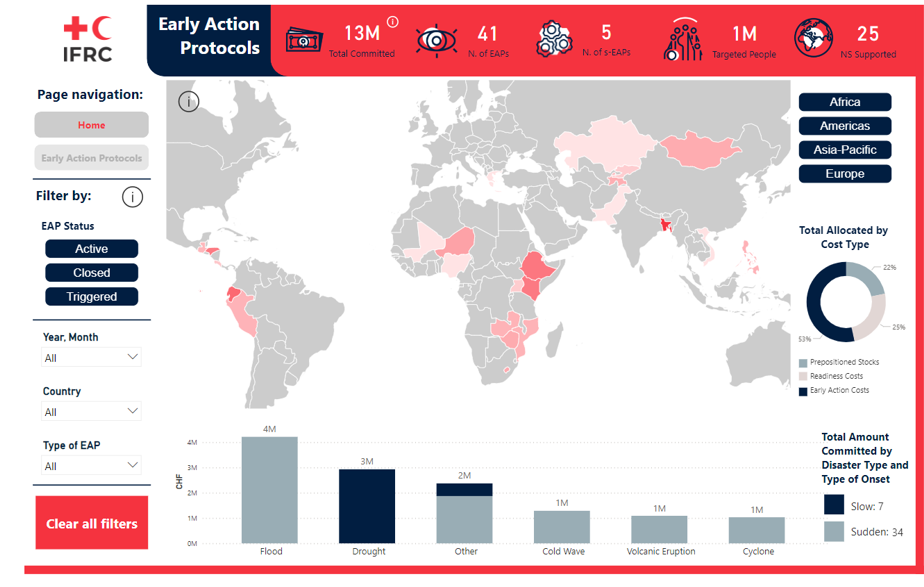 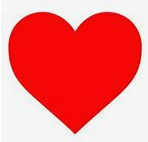 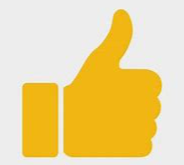 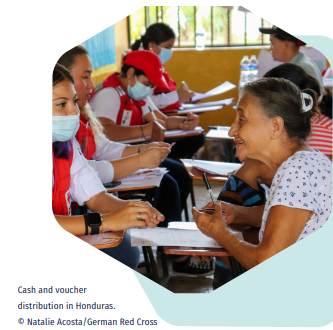 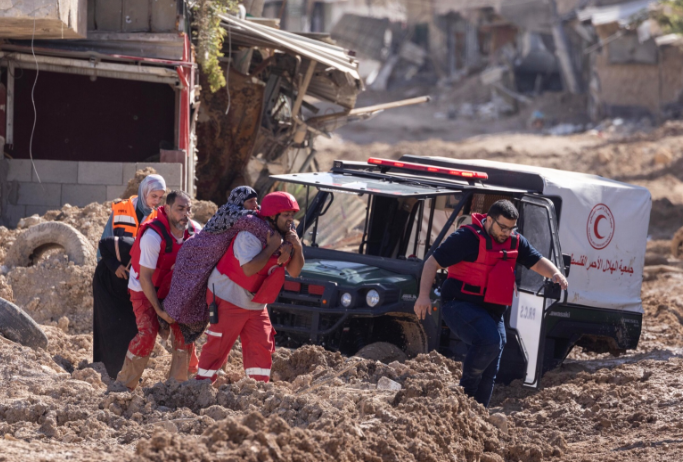